Two and Three Dimensional Self-gravitating System with Initial Singularity
Ludek Jirkovsky1 and Luis Maria Bo-oT2,*


1Department of Informatics and Geo-informatics, 
Fakulta Zivotnivo Prostedi, 
Univ. of J.E. Purkyne, Kralova Vysina 7, 
Usti n. L., 40096 Czech Republic

2Plasma Physics Lab, National institute of Physics, 
Univ. of the Philippines, Diliman, 
Quezon City, 1101 Philippines
* luis_bo_ot@yahoo.com
Abstract
Motivation & Objective
Coupled Vlasov-Poisson Equation
Results for Two and Three Dimension
Conclusion & Prospects
References & Acknowledgement
Abstract
It is shown that it is possible 
to extend perturbation calculations used in solving 
the coupled Vlasov-Poisson Equations 
for a one-dimensional gravitational gas 
to two and three dimensions.  An example using AN 
initial Dirac delta distribution and Maxwellian velocity distribution is given. 
	
We reproduce main features of the 
one-dimensional model such as formation of inhomogeneities and also OBTAIN quantitatively and qualitatively new results in the higher dimensions Demonstrating how galaxies could be formed 
in the early universe.
Motivation/Objective
A suggestion (Mineau etal, 1990; Muriel etal, 1993) that limited results in the studies of the one-dimensional gravitational gas should be extended to two and three dimensions is the main motivation. 	
		Studies for gravitational gas in higher dimensions are rare, and even until recently, most of them are numerical solutions (Bonvin etal, 1998; Miller etal, 2005)  since analytic solutions are difficult.  
		Our purpose is to reproduce the results in one dimension, and obtain new and interesting results for the case of two and three dimensions.
Coupled Vlasov-Poisson Equation
The coupled Vlasov-Poisson equation 
																	     	(1)
                                                                                                     								(2)
   where      is the particle density as an integral of  the distribution function      over velocity space and      is the gravitational constant.
‘Linearizing’ (Landau, 1946), perturbing and transforming
Eqns. 1 & 2 to spherical coordinates we obtain


 

Expanding the distribution function     and the field 
in perturbation series, ie                                              
then substituting to Eq. 1 after which we extract terms of appropriate  orders of      .
(3)
(4).
Zero-order Vlasov Equation:                                                (5).

First-order	Eqn.:                                                           	     (6).

Second-order Eqn.:
	       								     (7).
- - - - - - - - - - - - - -  
Zero-order Solution:                                          where      is the number of particles,       is chosen as a Maxwellian  velocity distribution,  and      is an arbitrary function .
The  i-th order Solution:

									(8)

● time development of density not exceeding Jeans period
● true values for                          ;                ;
Results
Zero-order      -function in polar coordinates:
 
Initial Singularity with Maxwellian velocity distibution:
Zero-order distribution:                                                 satisfying Vlasov eqn.
Zero-order  density:  

Zero-order density from Poisson eqn:
…..the expressions for the first-order correction to the field and 
the succeeding second-order  corrections to the distribution function and density
are algebraically lengthy involving exponentials and erf functions….!!!
...even using Maple®!!
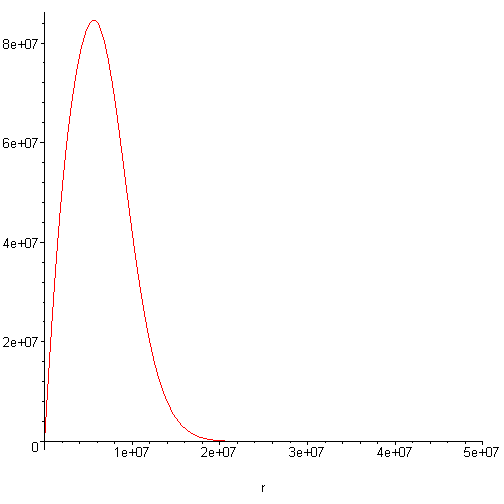 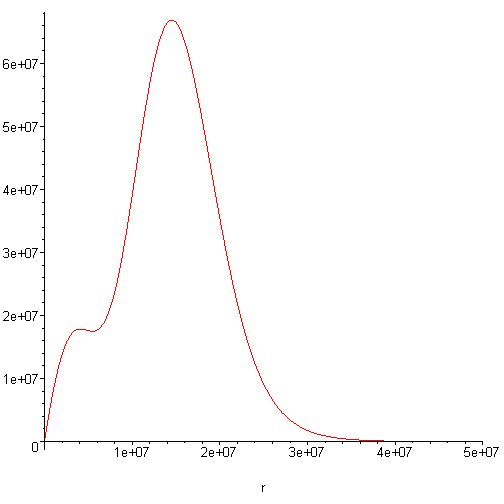 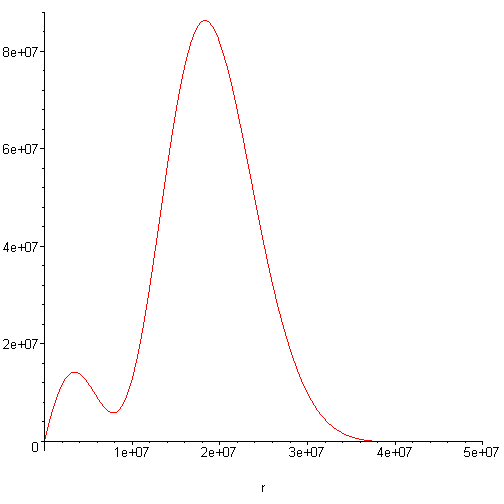 Fig. 1.  	For the two-dimensional system,  time development of mass 	density vs. radial distance for t=4,6,8  (above, left to right).
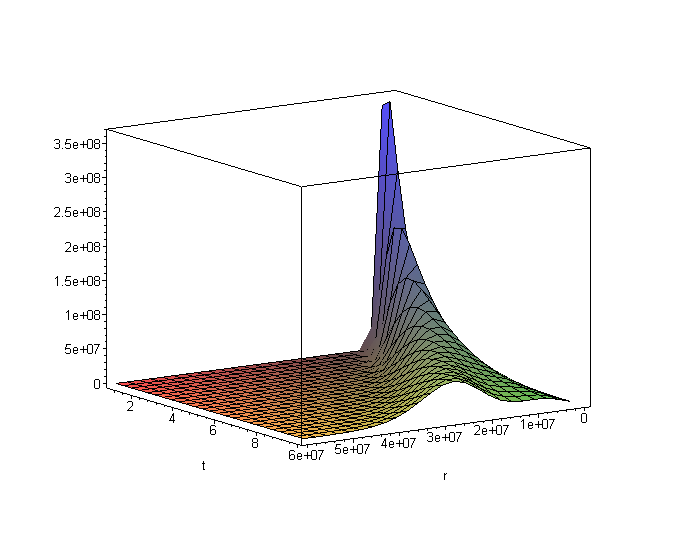 Fig. 2. 	For the three dimensional system,  time development of mass 	density vs. radial distance for t =1-10.
Conclusions
Reproduced main feature of the one-dimensional gas model—formation of inhomogeneities hinting at substructures which are important to formation of galaxies.
There is some ‘angular motion’ as seen in the three-dimensional case.

However, in three-dimensions unlike in one-dimension, the inhomogeneities  are positive.
Also, time evolution of the density also shows ‘splitting’.
Prospects
Term by term analysis of the more involved analytic 	expansions.
         We note that only gravitational forces are used in this 	work, no electromagnetic forces so far.
References & Acknowledgment
References

		Bonvin, J.C., Martin P.A., Piasecki J. and  Zotos X.: 1998 
			J. Stat. Phys. 91, 177
		Landau, L.D.: 1946, J. Phys. (USSR) 10, 25
		Lecar, M. and Chen, L.: 1971,  Astrophys. Space Sci. 13, 397
		Miller, B., Yawn, K. and Maier, B.: 2005,  Phys. Lett. A 346, 92
		Mineau, P., Feix, M.R and Muriel, A.:1990, Astron.  Astrophys. 233, 422
		Muriel, A., Feix, M. and Jirkovsky, L.: 1993, Astron.  Astrophys. 279, 341


This work acknowledges support from the Hitachi Scholarship Foundation.